2012年2月16日 修士論文発表会 C7
AprioriとPrefixSpanによる連携感染のハイブリッド検出方式
東海大学大学院工学研究科 情報理工学専攻
菊池研究室

0BDRM004 大類 将之
担当教員 菊池 浩明 教授
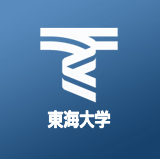 マルウェアの変遷
1. 単一
2. 亜種
3. ボットネット
PE
PE
WO
TR
WORM
A
C
連携感染
B
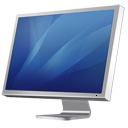 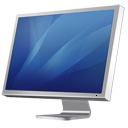 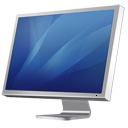 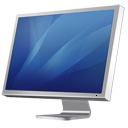 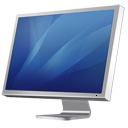 2
修士論文発表会 C7
連携感染の定義(例: PE → WORM, TROJ)
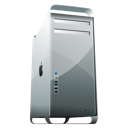 PE
初期感染
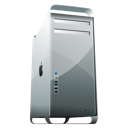 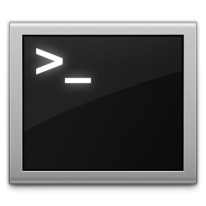 IRC
DNS
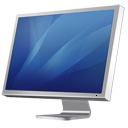 命令
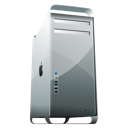 WO
DNS
GET
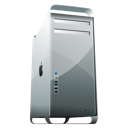 TR
3
修士論文発表会 C7
目的
ログデータから連携感染を発見すること


膨大なデータから連携感染を発見するのは難しい
約100台のハニーポットで観測された3年間のデータ
連携感染の組み合わせは複雑 


Apriori とPrefixSpan を適用し、連携感染の特定を試みる
手動結果と自動結果の一致を実証した
問題点
提案手法
4
修士論文発表会 C7
3種類で構成される連携感染の生存期間
2週間～1ヶ月と短い
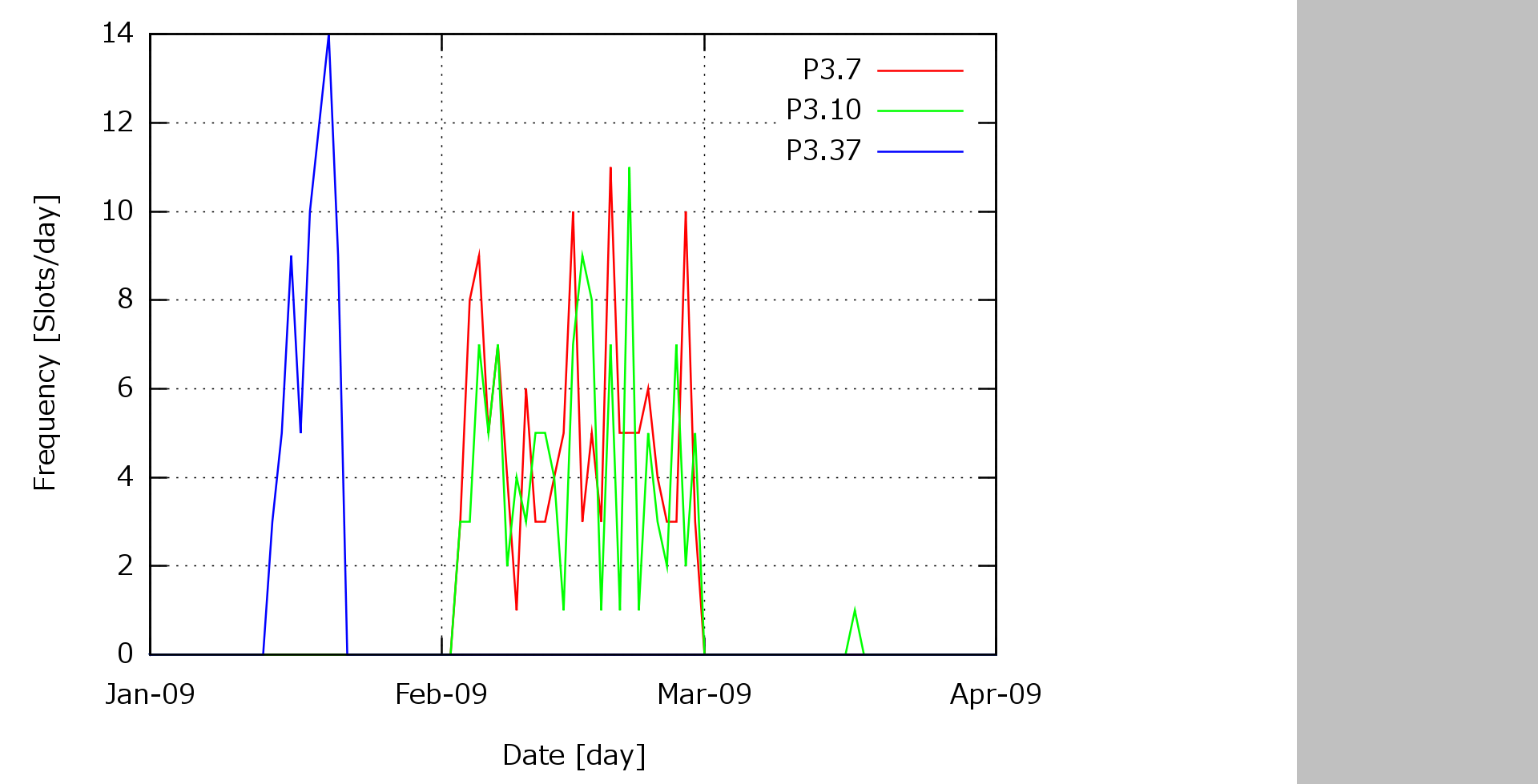 Frequency [Slots/Day]
頻度  [Slots/Day]
2009年1月～4月 [Day]
January to April, 2009 [Day]
5
修士論文発表会 C7
ダウンロード数の推移(2007-2010)
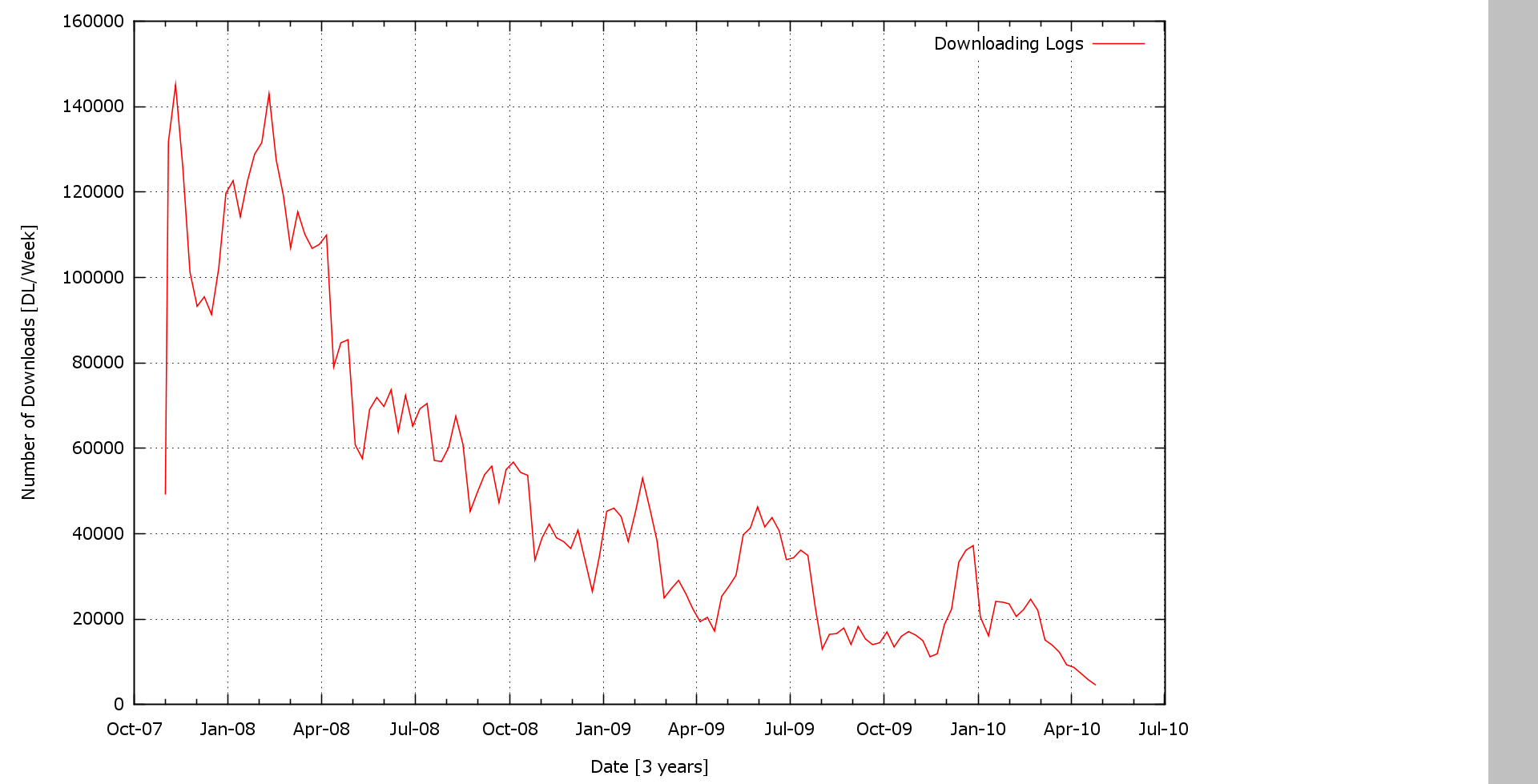 減少傾向
ダウンロード数  [DL/Week]
CCC DATAset [3 years]
6
修士論文発表会 C7
連携感染の平均構成マルウェア数
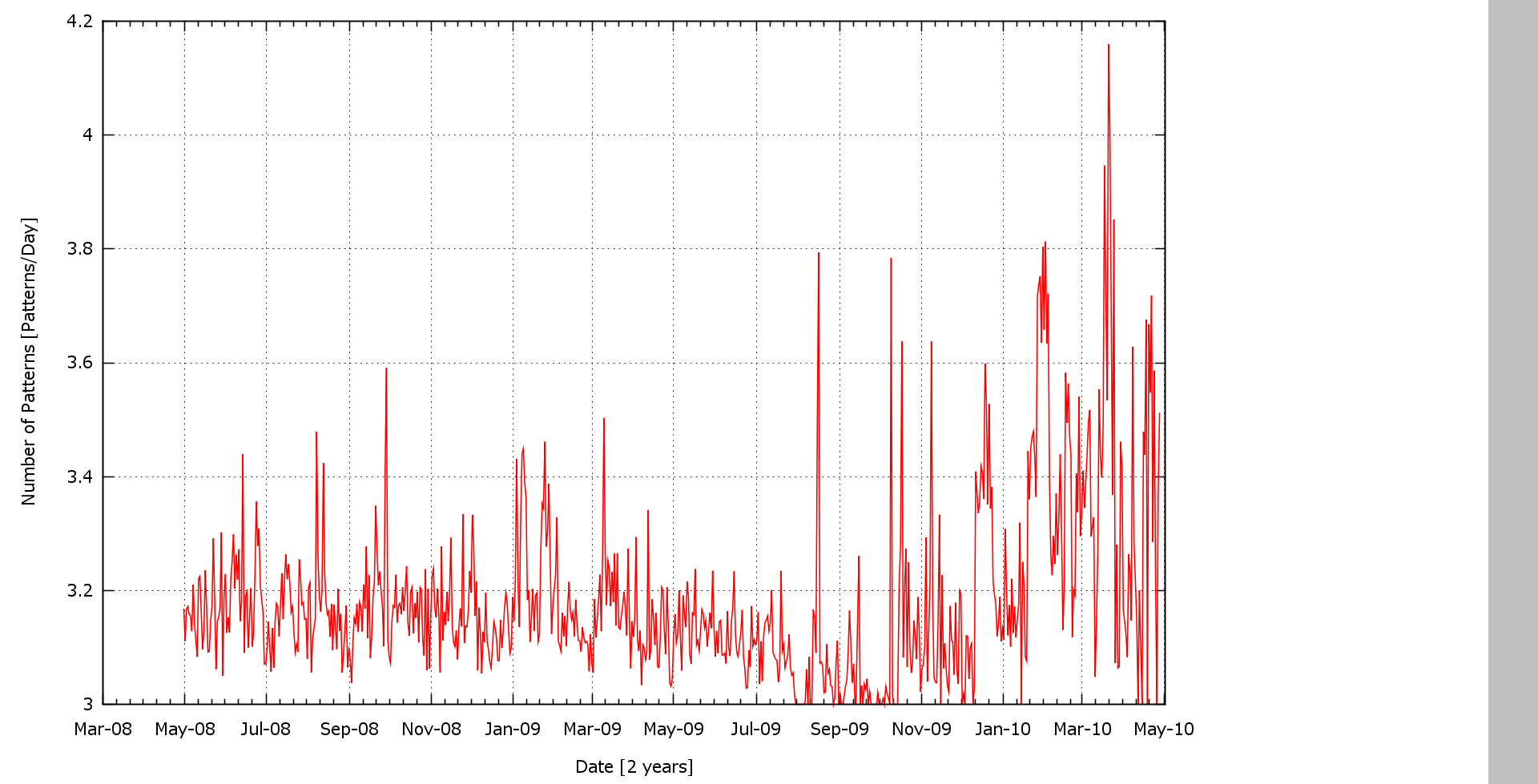 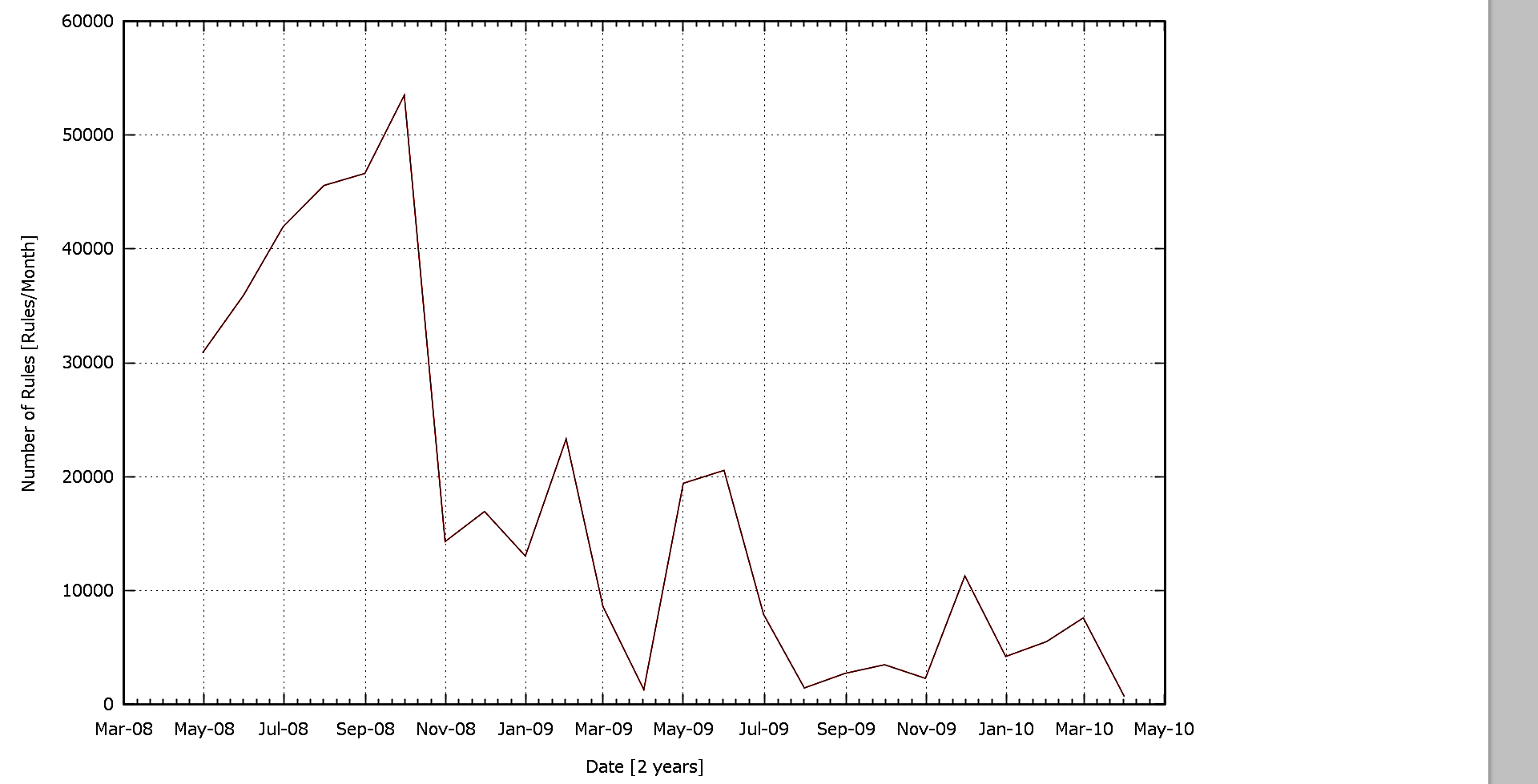 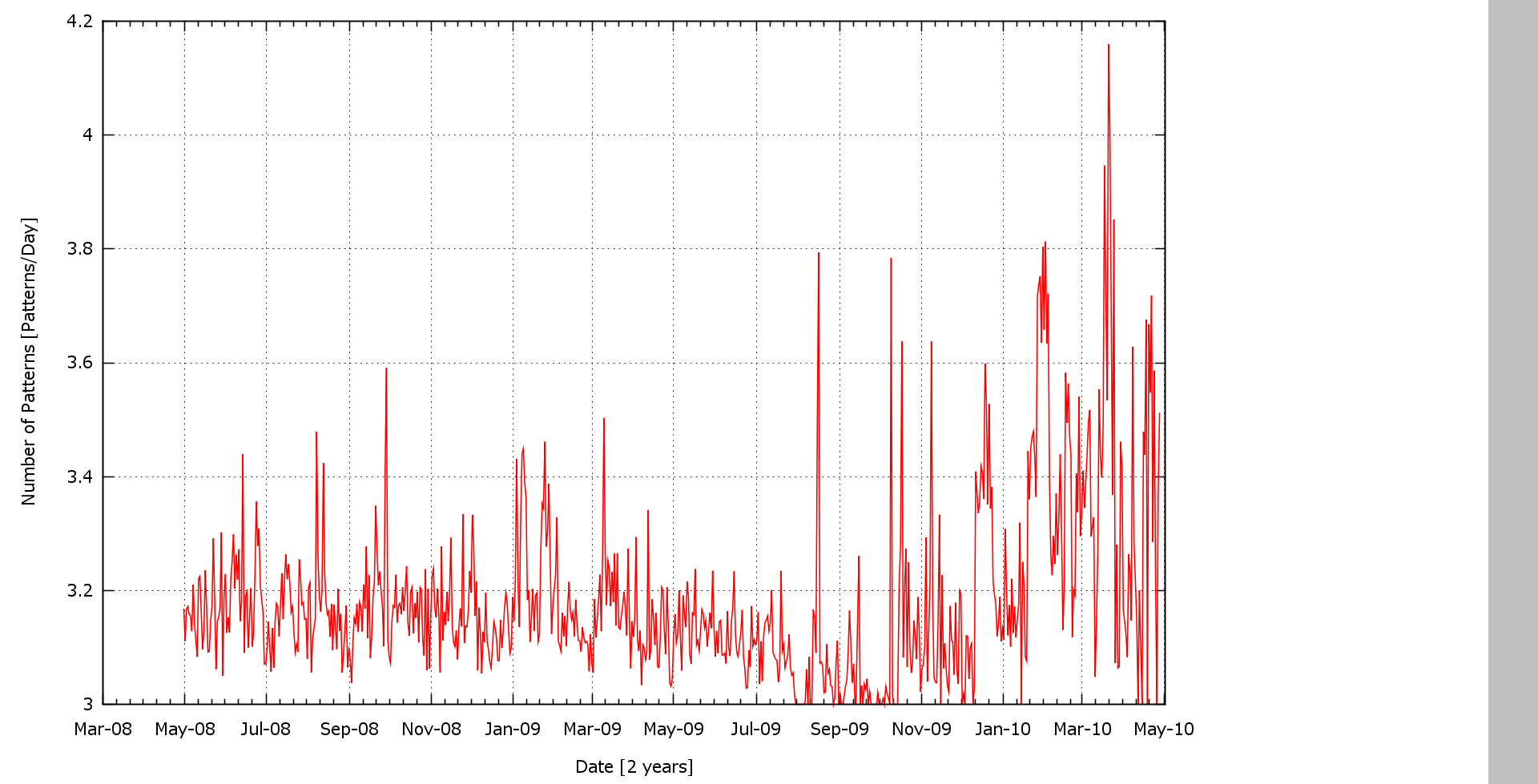 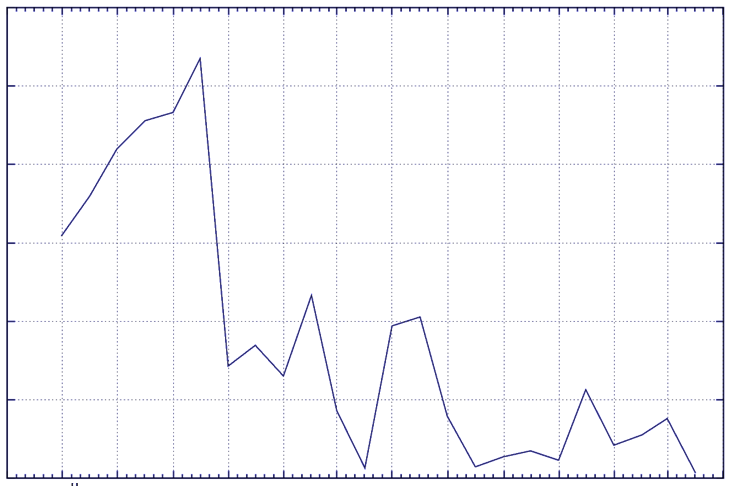 複雑化
連携感染数 [Rules/Month]
連携感染の平均構成マルウェア数[Patterns/Day]
CCC DATAset 2009 ～ 2010 [2 years]
7
修士論文中間発表会 B22
2つのアルゴリズムの比較
アイテム集合(順序なし)
PEとWORMがセットのとき、TROJもセットである
以下の連携感染例を発見したい場合に…
シーケンス(順序あり)
PEのあと、WORMに感染し、その後TROJに感染する(またはその逆)
同時刻に感染
WO
PE
TR
50 patterns (answer)
1. Apriori
2. PrefixSpan
同時
TR
PE
WO
PE
TR
WO
30/50 extracts
50/50 extracts
WO
PE
TR
20/50 extracts
8
修士論文発表会 C7
[Speaker Notes: さて、ます2つのアルゴリズムの比較ですが、
この、PEに感染後、WOとTRに同時感染する連携感染を特定したいとき、]
Aprioriの例
9
修士論文発表会 C7
2. PrefixSpanの例
シークエンスデータベースに対し、2以上の閾値を与える．








<PE>: 5, <WO>: 5, <TR>: 5, <BK>: 2, and <TS>: 2
10
修士論文発表会 C7
メリットとデメリット
全て発見
複数のパターン
誤検出
未検出
11
修士論文発表会 C7
ハイブリッド検出方式
BK, TS, WO
PE, TS, WO
TR, WO, BK
...etc.

TS ⇒ BK ⇒ WO: 3
WO ⇒ BK ⇒ TS: 4
TS ⇒ WO ⇒ BK: 7
WO ⇒ TS ⇒ BK: 12
Step.1: Apriori
Dataset
Step.1
Apriori
NO
Step.2: PrefixSpan
Useless
YES
Step.2
Prefix
Span
NO
YES
Useless
連携感染
12
修士論文発表会 C7
実験
13
修士論文発表会 C7
CCC DATAset 2008-2010
総務省、経済産業省によるプロジェクトであるサイバークリーンセンターによって提供されている研究用データセット．

攻撃元データ
112台(2008), 94台(2009), 92台(2010)のハニーポット
3年間 (2007/11/01～2010/04/30)

攻撃通信データ
2台のハニーポット
2日(2008), 2日(2009), 7日(2010)
14
修士論文発表会 C7
評価方法
A. 発見したルール(自動)
B. 真のルール(手動)
40 rules
50 rules
C
B
A
C. 要求を満たす発見したルール
30 rules
再現率
適合率
15
修士論文発表会 C7
精度
Apriori
再現率は高く検出率は良いが，誤検出が発生する

PrefixSpan
適合率は高いが，未検出が発生する
最適な支持度を設定する必要性

ハイブリッド検出方式
Aprioriの適用を前提とするため，PrefixSpanの支持度を低い設定にでき，その結果，再現率が向上した
16
修士論文発表会 C7
結論
AprioriとPrefixSpanを使用し，連携感染を特定できることを示した．また，連携感染の様々な振る舞いを明らかにした．

AprioriとPrefixSpanを用いた連携感染を自動検出するハイブリッド方式を提案した．提案方式は再現率が0.95，適合率が1.0と高い精度を示している．
17
修士論文発表会 C7
予備スライド
18
修士論文発表会 C7
応用できる可能性
連携感染を特定
(1) 侵入検知防止システム(IPDS)
常に監視し、不振な振る舞いを特定することで多くの攻撃に対応するIDPSを提供できる

(2) ボットネットファイアウォール
リアルタイムの統計情報を得て、ダウンロード数の頻度を監視することにより、最初の感染日を特定することができる．そこから、ボットネットの発信源を遮断できる

(3)ボットネットトラッキング
「どの手順で被害者のコンピュータを危険に晒すのか」というボットネットの戦略を明らかにし、ネットワーク上の不正行為を立証する手助けする
連携感染を特定することで…
19
修士論文発表会 C7